Mediabegrip week 03 2024
Blijven of vertrekken?
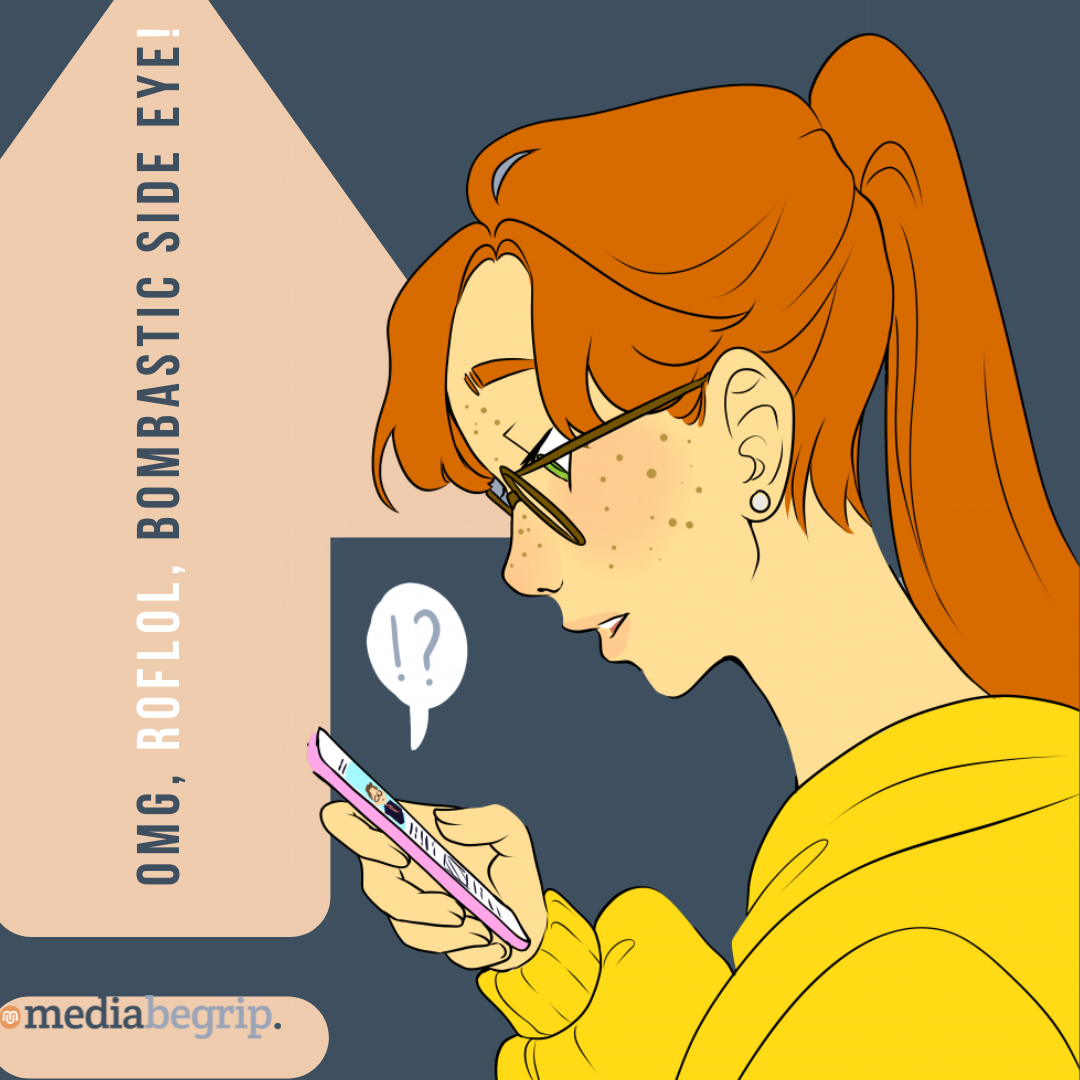 Hoi!
 
Hebben jullie het nieuws gevolgd over X en de KRO/NCRV? Zij zijn gestopt met X omdat het volgens de voorzitter een ‘maatschappij ontwrichtend platform’ is geworden.  Zij doen daar niet meer aan mee. Zij hopen dat andere omroepen en media ook de stap zetten om te stoppen en X niet meer te gebruiken. 
 
Ik doe eigenlijk niks met X (vroeger heette het twitter). Ik heb er niet eens een profiel, dus ik ben eigenlijk wel benieuwd wat daar dan überhaupt allemaal geschreven wordt. Ik las dat het platform is overgenomen door Elon Musk. Sindsdien zijn er minder moderators aan het werk en wordt er dus minder gecontroleerd wat er geschreven wordt. 
 
Aan de ene kant snap ik dat ze zich terugtrekken en hun account opheffen. Ze geven een duidelijk signaal dat ze er niks meer mee te maken willen hebben. Aan de andere kant ben je wel een mediabedrijf en weet je dus niet meer wat er gezegd wordt op X. 
 
Wat vinden jullie? Blijf je of zou je ook weggaan als je té veel kwetsende opmerkingen leest?
 
Ben benieuwd!
 
Liefs Melle
Melles media
Nu in de media: KRO-NCRV stopt per direct met X: 'Elke avond was Akwasi trending door negatieve en rasistische posts'
“Met anonieme toetsenbordridders die vanachter hun laptop de meest weerzinwekkende bagger tikken.”
KRO-NCRV heeft deze week naar buiten gebracht dat zij niet langer deelnemen op platform X (voorheen twitter). Volgens hen is het platform veranderd in een maatschappij ontwrichtend platform. Daarmee bedoelen ze dat het platform ervoor zorgt dat er grote verdeeldheid komt tussen verschillende mensen.
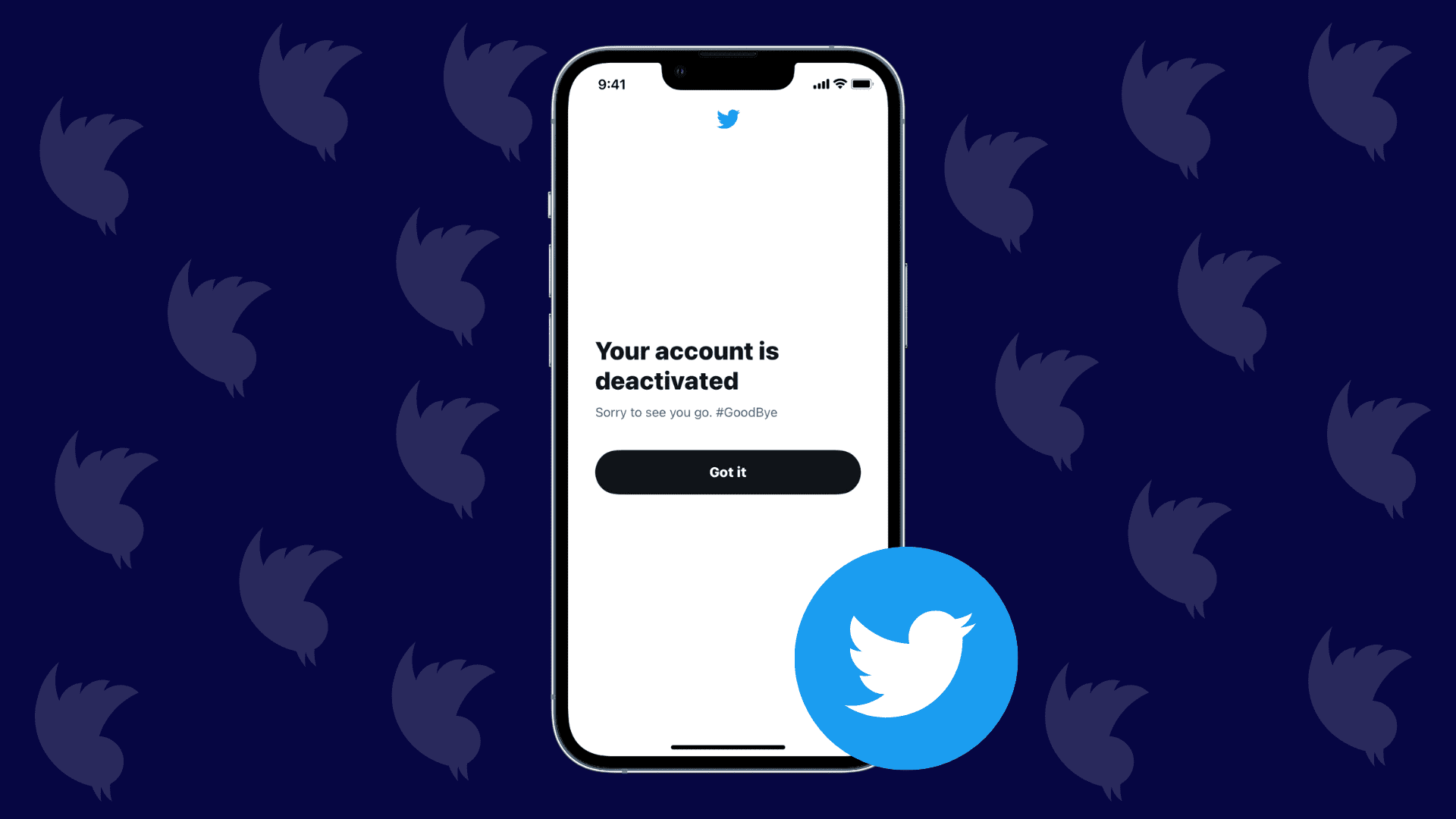 Bron: parool.nl 
https://www.parool.nl/nederland/kro-ncrv-stopt-per-direct-met-x-elke-avond-was-akwasi-trending-door-negatieve-en-racistische-posts~b47ae3f9/
Opdracht: Gesprek
Op X verschenen deze week veel racistische en kwetsende opmerkingen over Akwasi nadat hij deelnam in het programma 'De slimste mens'.

KRO-NCRV deelt daarom dat zij niet langer nog actief zullen zijn op het platform.

Online is er veel discussie ontstaan over het vertrek van KRO-NCRV als publieke omroep op het platform X. Er is veel begrip voor deze stap, maar ook veel onbegrip. Wat vinden jullie?

Bespreek met elkaar de volgende vragen: 

Wat doe jij als je online iets naars leest?
Wat vind jij van het besluit van de KRO-NCRV?
Hoe verwacht jij dat andere (nieuws)media zullen reageren?
Opdracht: Lijstje maken
In de vorige opdracht ben je met elkaar in gesprek gegaan over hoe jullie denken over het besluit van de KRO-NCRV.

Bespreek in tweetallen; 

Welke voordelen zijn er om stoppen met project X voor KRO-NCRV?
Welke nadelen zijn er om stoppen met project X voor KRO-NCRV?


Wissel uit met een ander tweetal; Wat is jullie definitieve lijstje met voor- en nadelen?
Onderdeel Burgerschap
Iedere week een opdracht om te werken aan de doelen van Burgerschap! De opdracht sluit aan bij de les van Mediabegrip.
Burgerschap
Elon Musk pleit voor grote vrijheid van meningsuiting. Mensen moeten alles kunnen zeggen wat ze willen.  Hij vindt het daarom niet nodig om meer dan 1 moderator te hebben op platform X die Nederlands is. Door het gebrek aan controle kunnen mensen dus makkelijker anoniem hun negatieve berichten achterlaten. 

Net zoals op straat zijn er geen moderators. Elon Musk vindt dat de mensen op het platform elkaar moeten aanspreken op elkaars gedrag. 

Wat doe jij als op straat (of online) iemand iets zegt of doet dat jij niet ok vindt? Heb jij weleens iemand een ander persoon horen aanspreken op zijn gedrag?
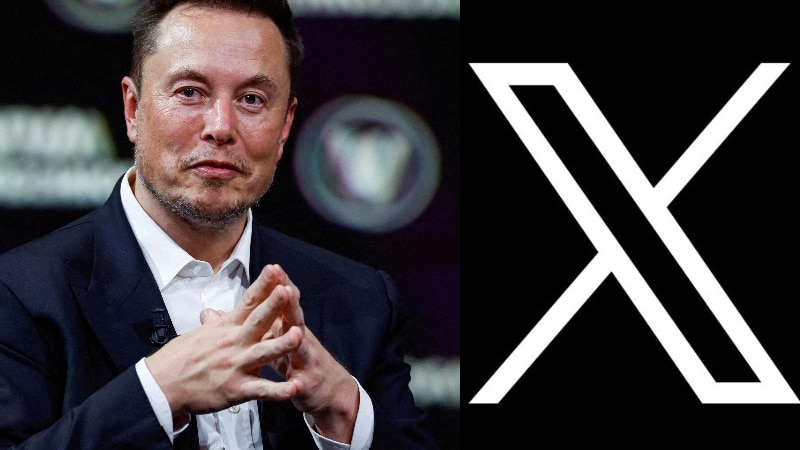